Возможности эксперимента в формировании функциональной грамотности школьников в рамках изучения темы «Описательная статистика»
Кононова Ирина Ивановна
учитель высшей квалификационной категории
лицей №2 им. Б .Н.Богачева г.Рыбинск
Составляющие функциональной (математической) грамотности
распознавать проблемы, возникающие в окружающей действительности и которые можно решить средствами математики;
 формулировать эти проблемы на языке математики; 
решать эти проблемы, используя математические факты и методы; 
анализировать использованные методы решения; 
интерпретировать полученные результаты с учетом поставленной проблемы; 
формулировать и записывать результаты решения.
Эксперимент-"проба, опыт"
планомерное проведение наблюдения
«…человек создает возможность наблюдений, на основе которых складывается его знание о закономерностях в наблюдаемом явлении» ("Краткая философская энциклопедия", 1994)
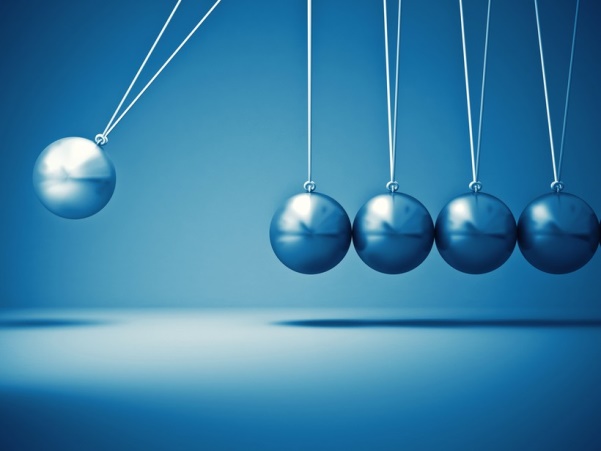 Эксперимент-"проба, опыт"
Эксперимент знакомит учащихся с самими явлениями. 
Он помогает вызвать интерес к предмету, научить наблюдать процессы, освоить приемы работы, сформировать практические навыки и умения.
Статистика – это наука, которая занимается получением, обработкой и анализом количественных данных о разнообразных явлениях, происходящих в природе и обществе.
Экономическая статистика изучает изменение цен, спроса и предложения на товары, прогнозирует спрос и падение производства и потребления.
Медицинская статистика изучает эффективность различных лекарств и методов лечения, вероятность возникновения некоторого заболевания в зависимости от возраста, пола, наследственности, условий жизни, вредных привычек, прогнозирует распространение эпидемий.
Демографическая статистика изучает рождаемость, численность населения, его состав (возрастной, национальный, профессиональный).
А ещё есть статистика финансовая, налоговая, биологическая, метеорологическая и т.д.
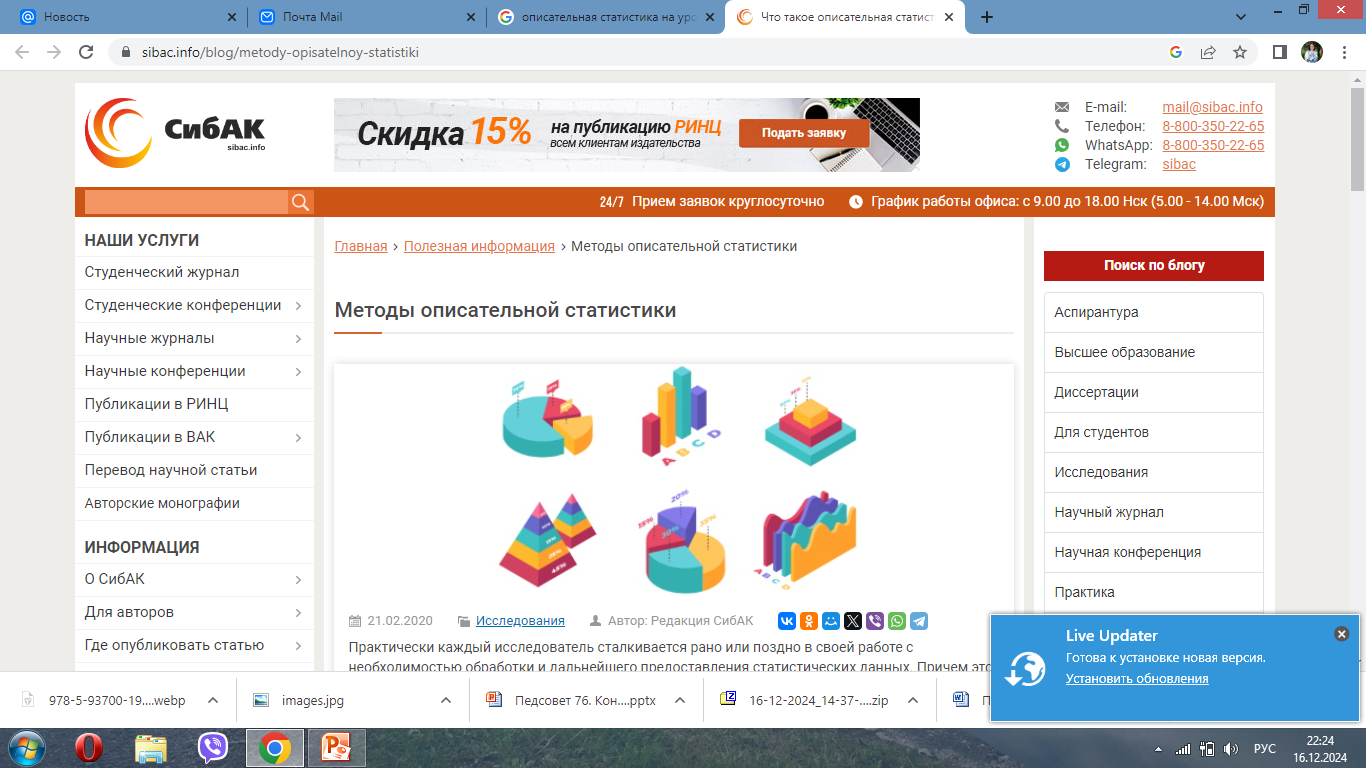 ФРАГМЕНТ УРОКА «СТАТИСТИЧЕСКИЕ ХАРАКТЕРИСТИКИ» 7 КЛАСС
Задача: Сколько очков выпадает чаще всего на верхней грани игрального кубика?
Учащиеся выдвигают гипотезу. Для ее проверки проводим эксперимент с подбрасыванием кубика
Проверка гипотезы
Итоги урока
подведение итогов проведенного эксперимента;
 формулирование выводов;
постановка новой учебной задачи для изучения темы «Вероятность случайного события».
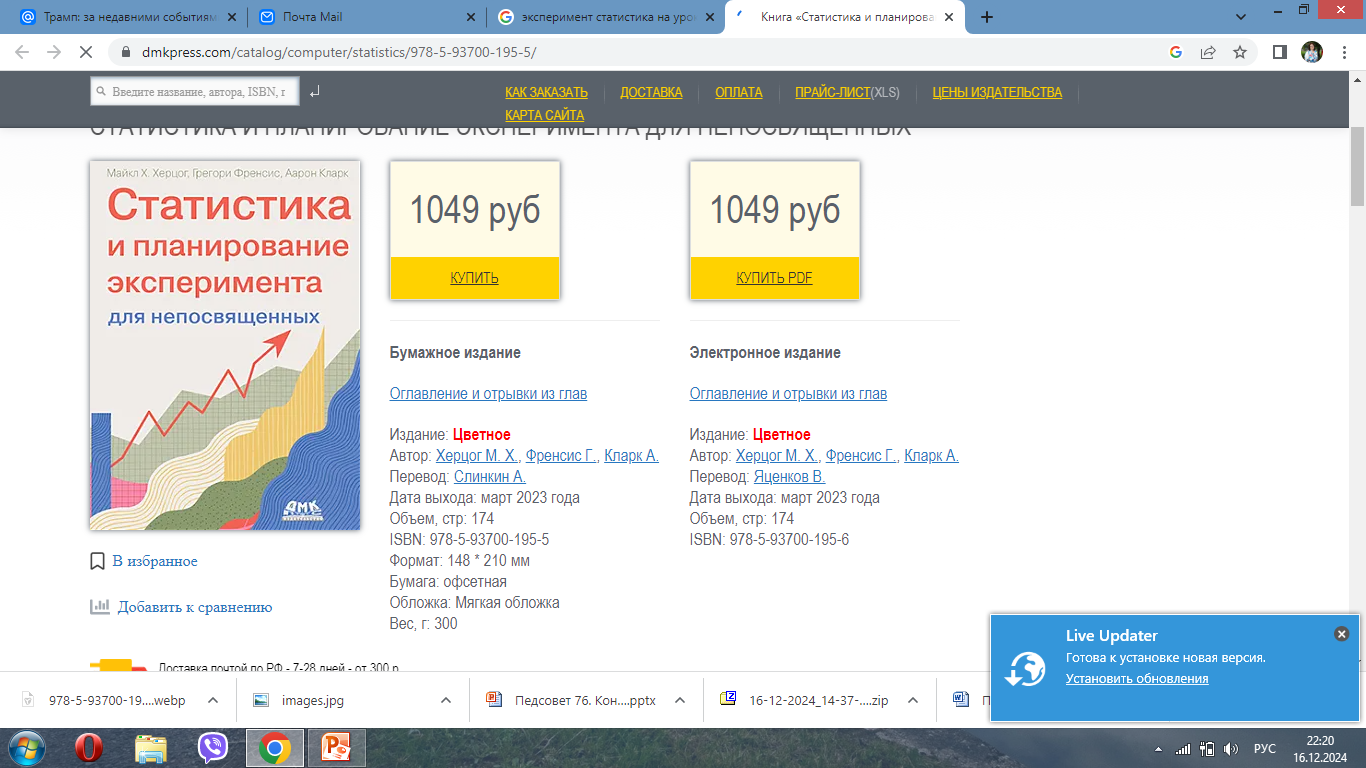 Эксперимент  на уроке
побуждает учащихся к активной мыслительной и практической деятельности в процессе овладения учебным материалом; 
на уроке учащимся потребовались знания и умения из разных разделов курса  математики основной школы ( действия с натуральными числами и десятичными (обыкновенными) дробями, статистические характеристики);
использовалась информация, представленная в разных формах: числовой, текстовой, графической, а также была структурирована и представлена в виде таблицы.
Положительные стороны использования эксперимента на уроках
взаимное обогащение учащихся в группе;
организация совместных действий, ведущих к активизации учебно-познавательных процессов;
коммуникация, общение,   распределение, обмен и взаимопонимание;
обмен способов действия для решения проблемы;
взаимопонимание, которое диктуется характером включения учащихся в совместную деятельность;
рефлексия, через которую устанавливается отношение участника к собственному действию и обеспечивается адекватная коррекция этого действия.
Спасибо за внимание!